ما المخلوقات الحية
اعداد المعلمة /نوره العريك
قوانين الحصة
قيمي في هذا الدرس
هيبا بنا في نزهة بين الحيوانات لنتعلم عن
أنا أتعلم لان
 العلم فريضة 
وأصنع كالعلماء
المفردات والاستراتيجية المتبعة
ما المخلوقات الحية ومما تتكون
ساعدوني في إكتشاف المخلوقات الحية هنا
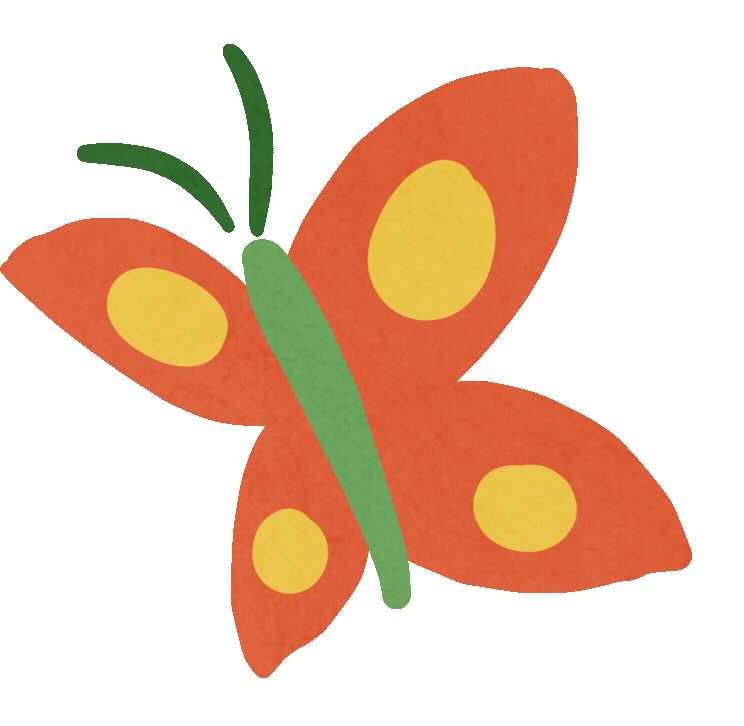 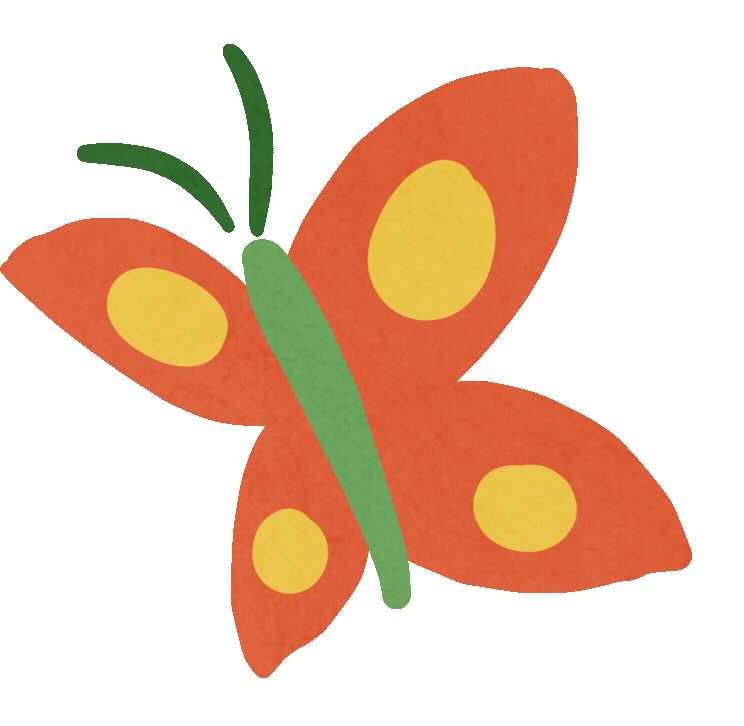 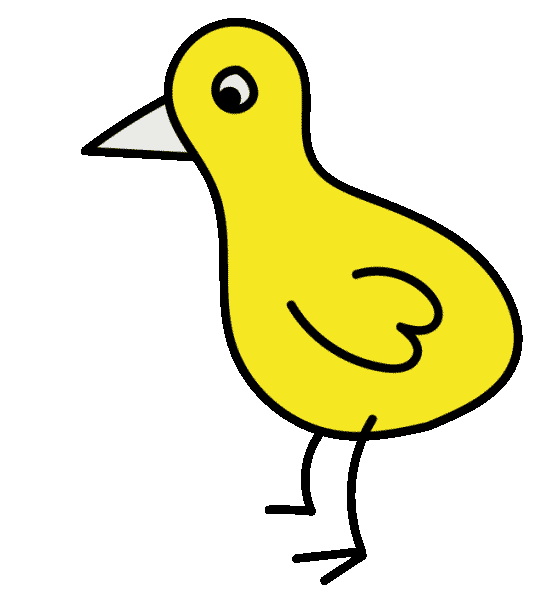 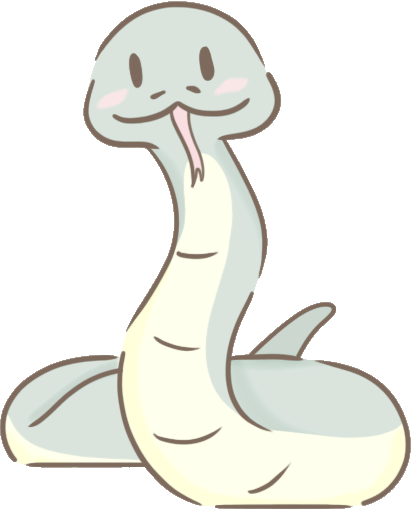 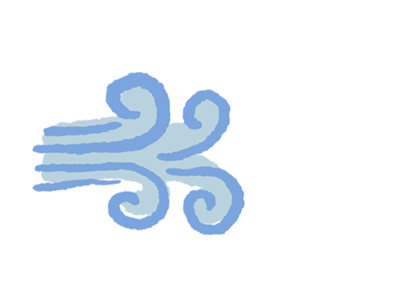 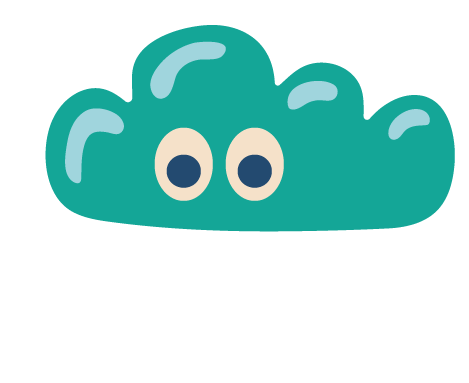 المخلوقات الحية لها حاجات
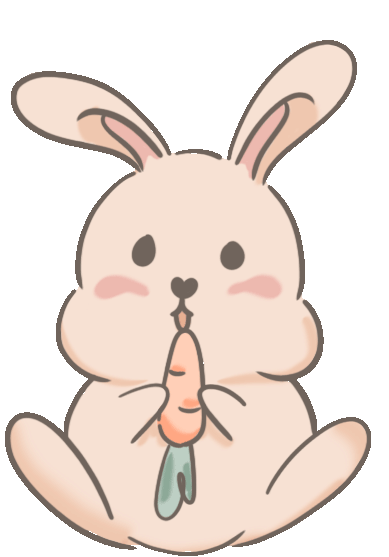 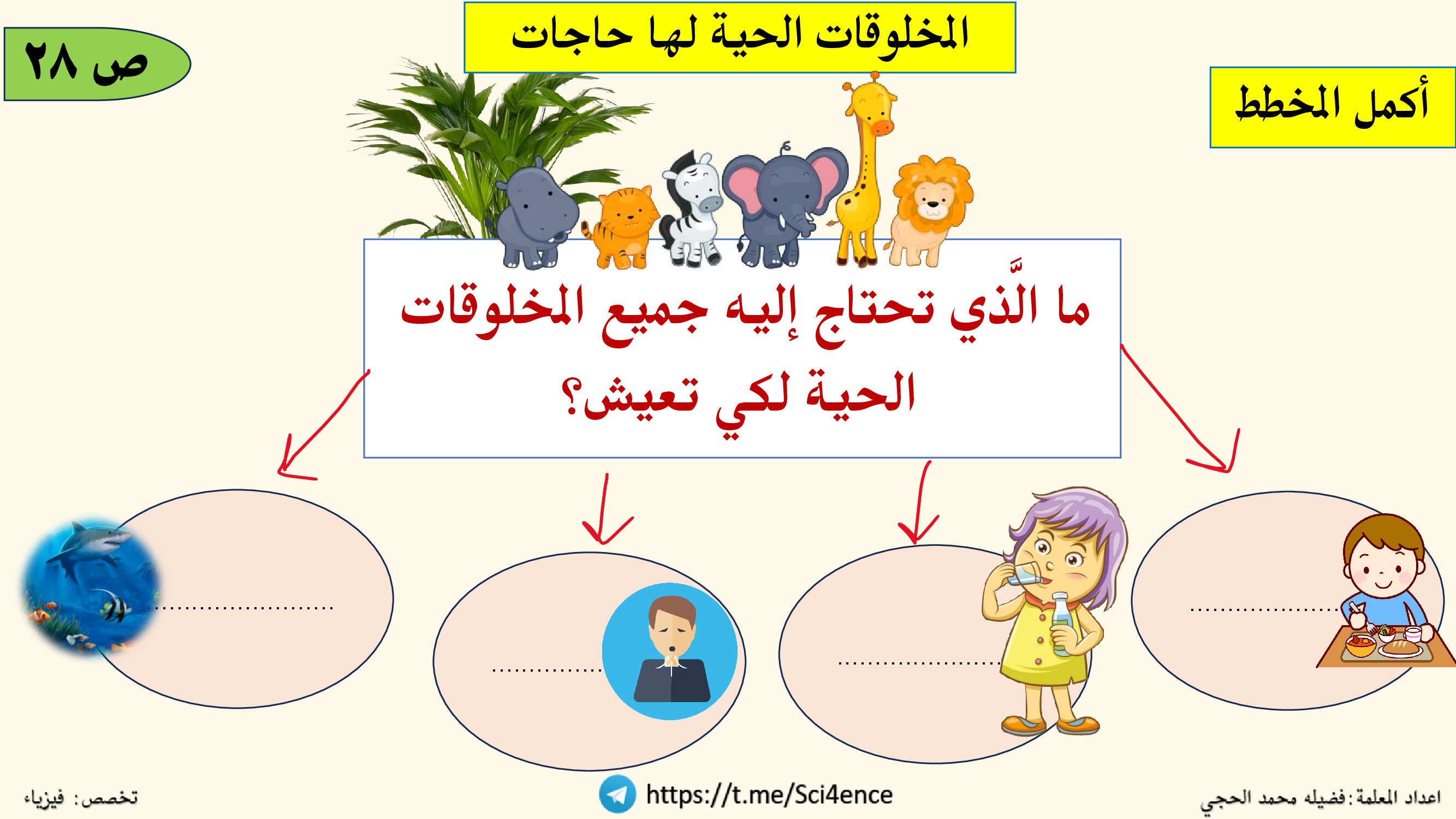 مكان تعيش فيه
الغذاء
الماء
الأكسجين
صفي ماترينه في الصور
لدينا مشكلة 
هل النبات مخلوق حي؟
صفي ذلك
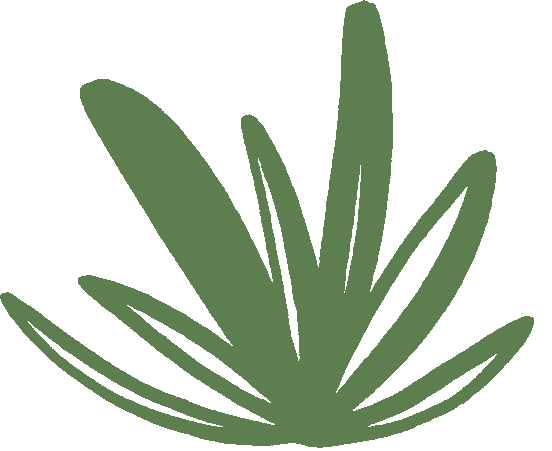 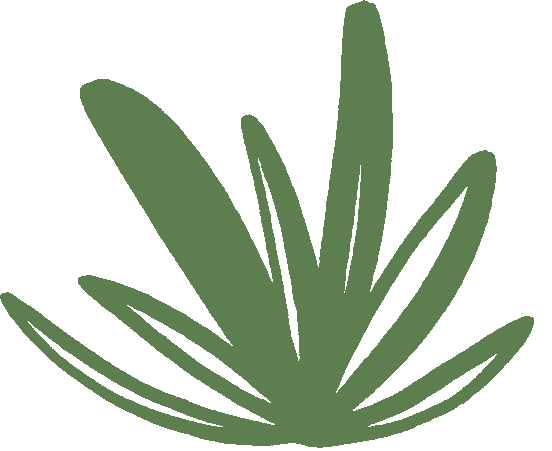 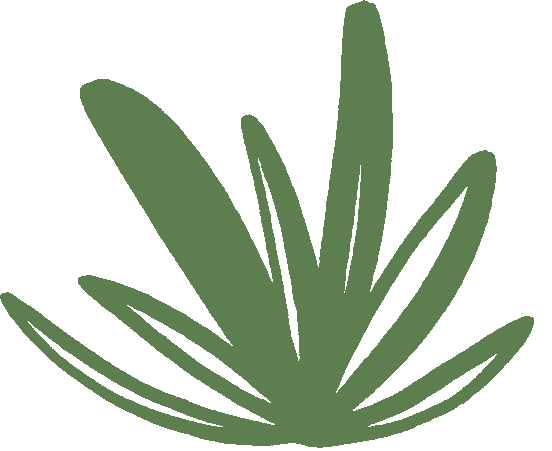 ماذا تفعل هذة الماعز ؟
وما يميز نبات تباع الشمس؟
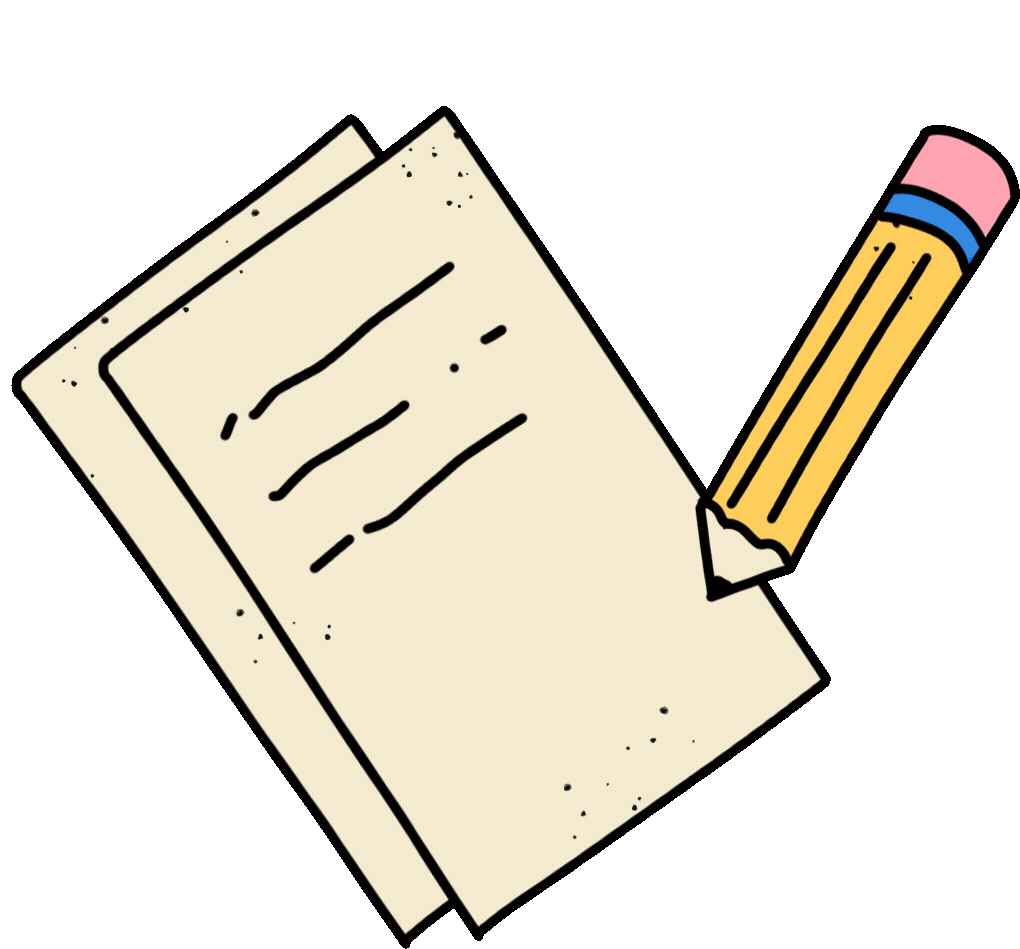 وظائف المخلوقات الحية
اذكري  دعاء دخول الخلاء وادابه
وظائف المخلوقات الحية
التكاثر
تنمو
تتغذى
تستجيب
تتخلص من 
الفضلات
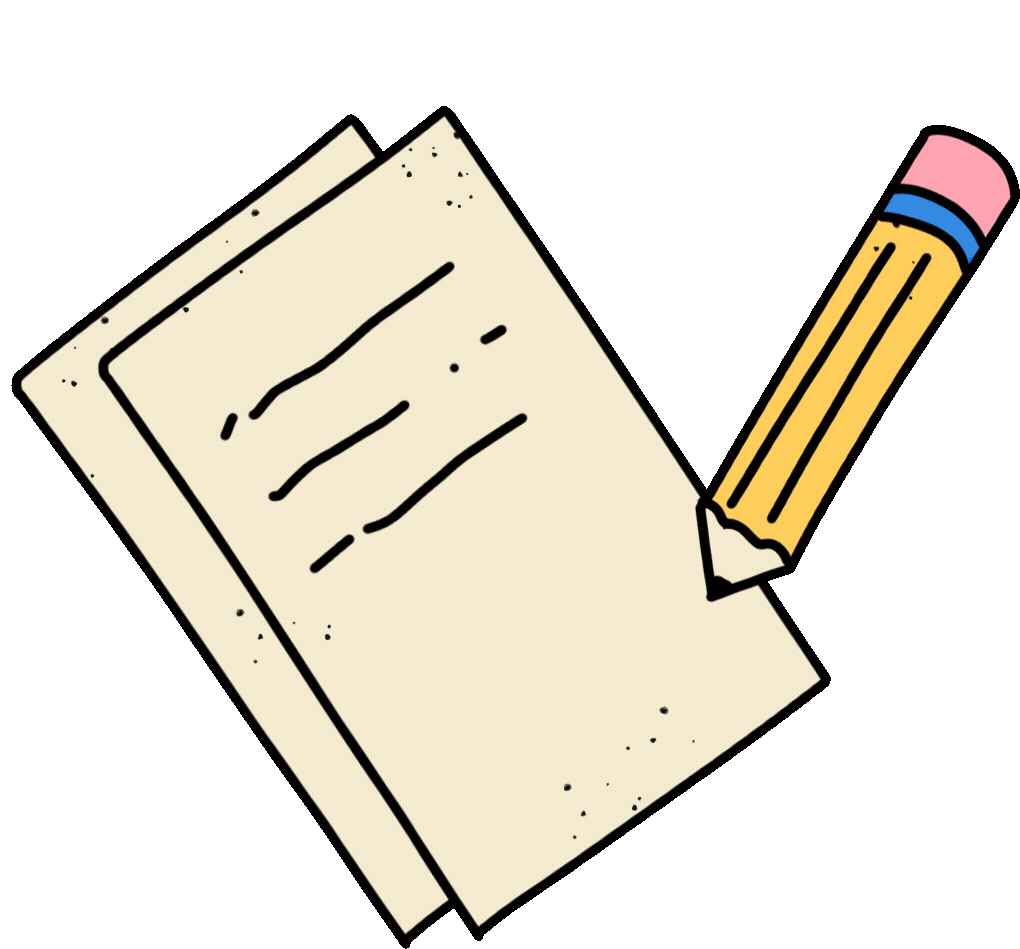 ماواجبك نحو والديك هاتي دليل من السنة او القران
تحدثي عن ماترينه في الصورة
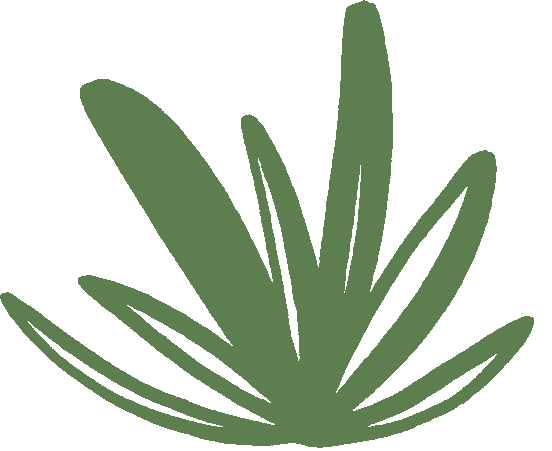 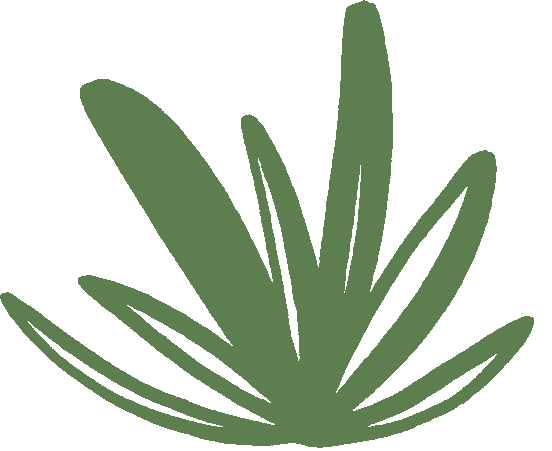 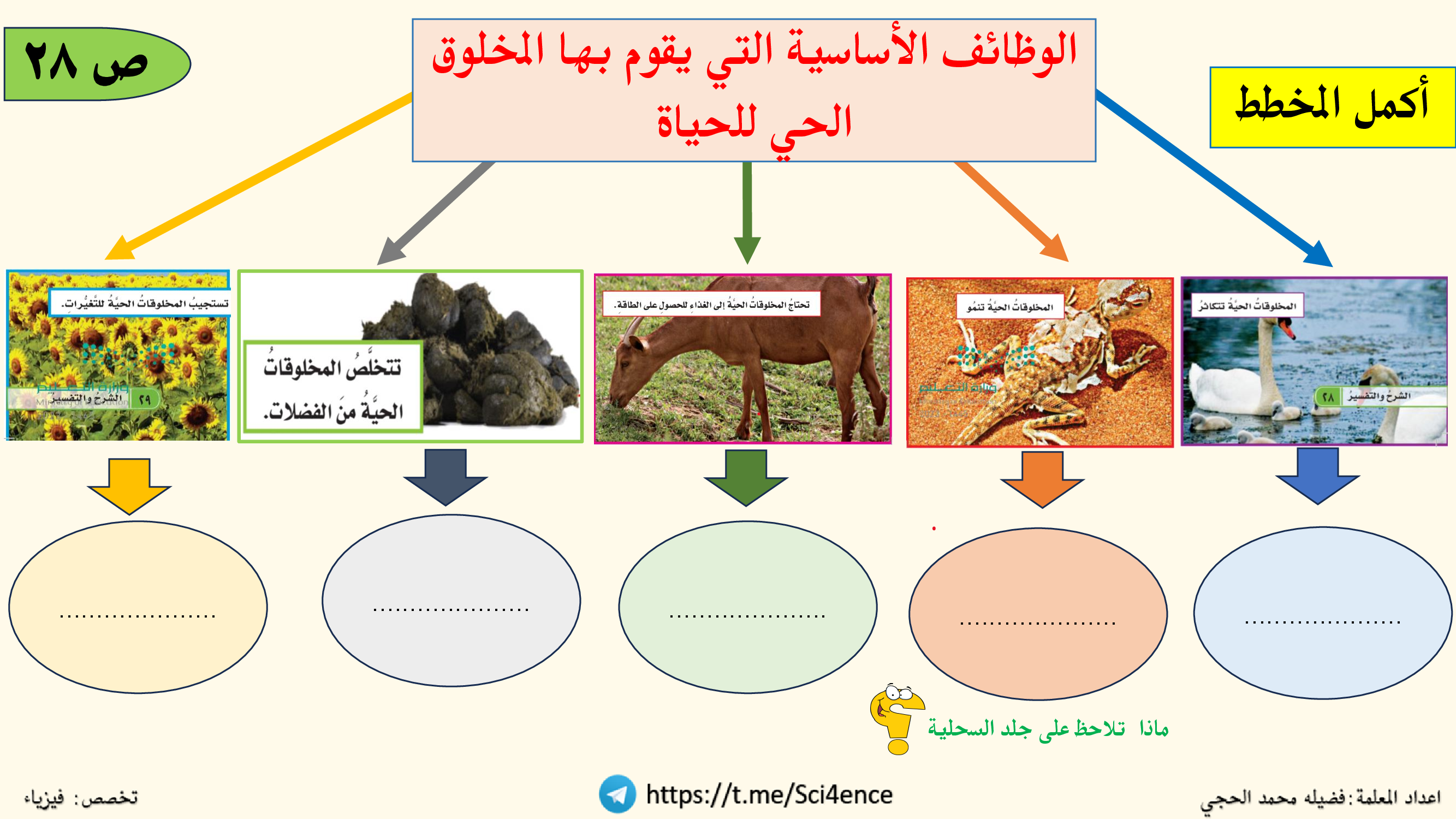 تستجيب
تتغذى
تنمو
تتكاثر
تخرج الفضلات
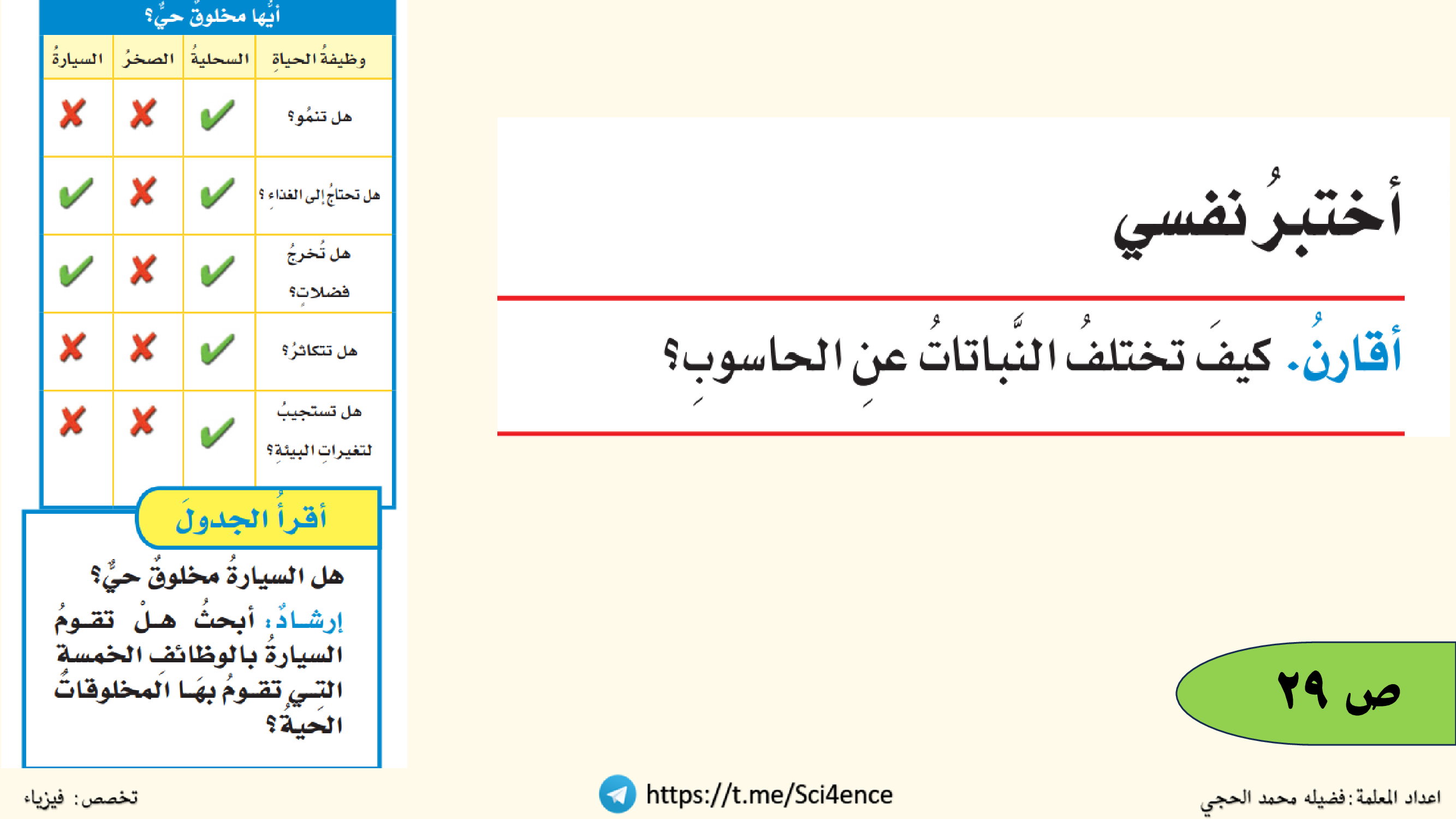 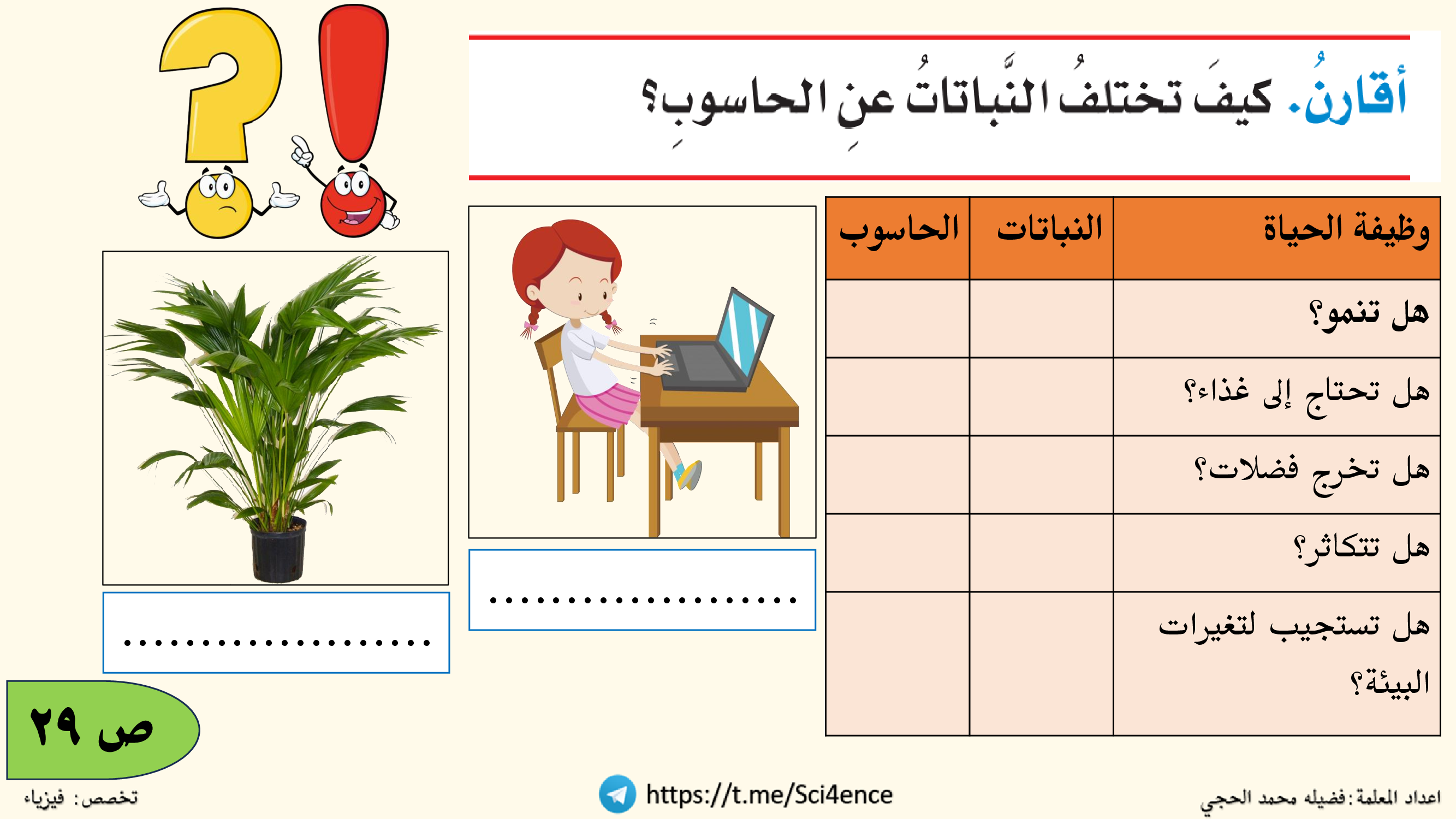 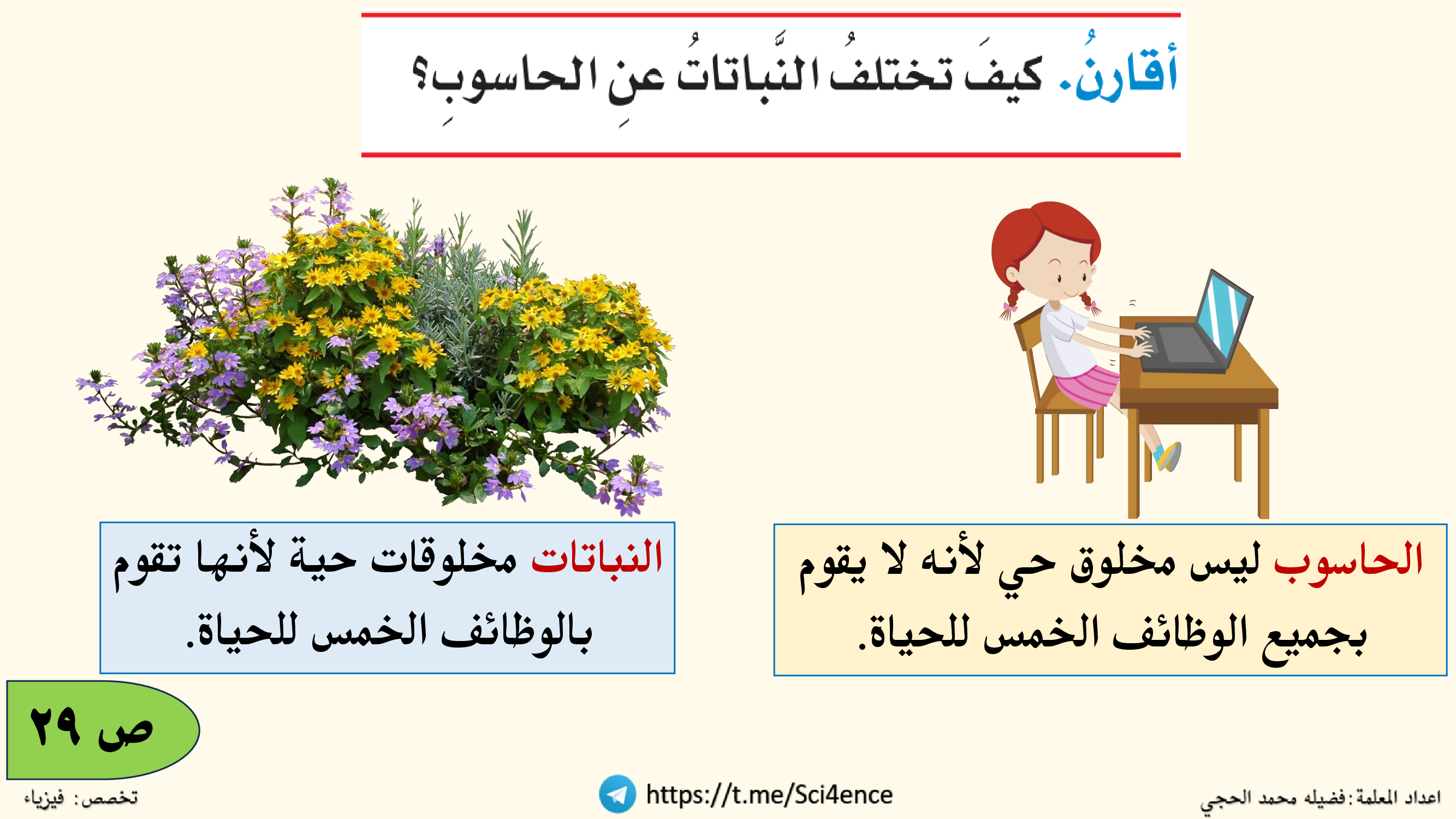 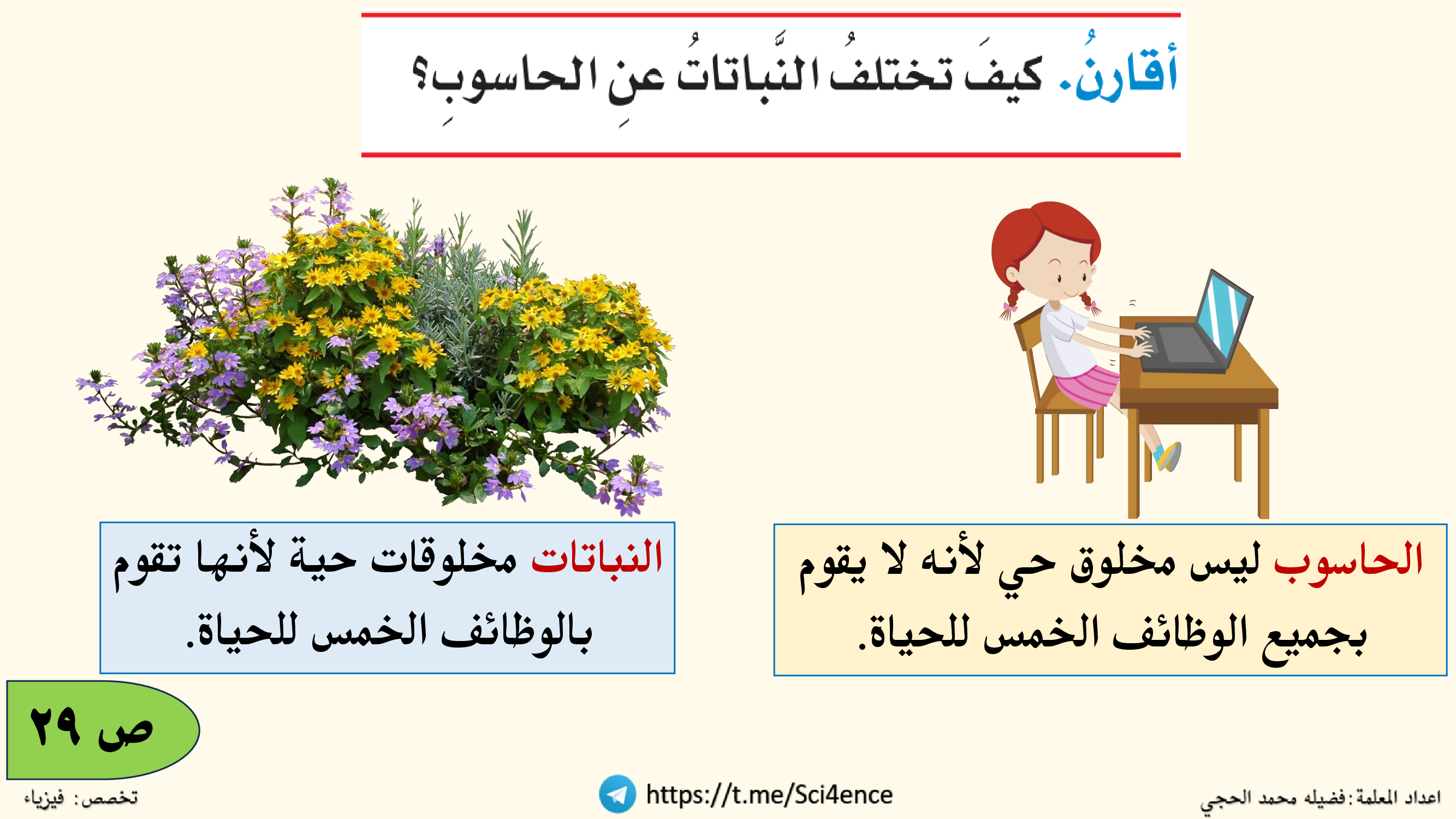 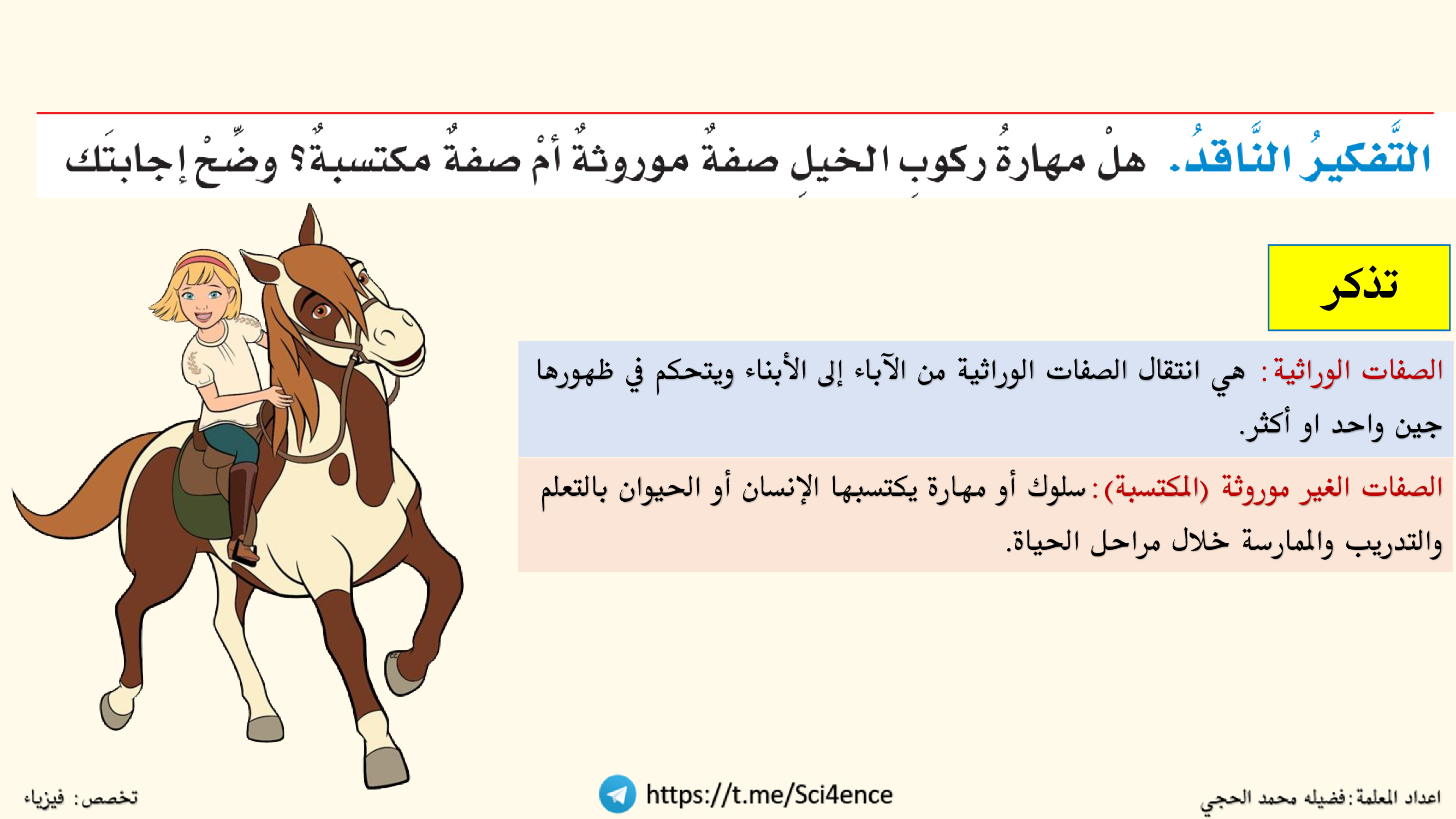 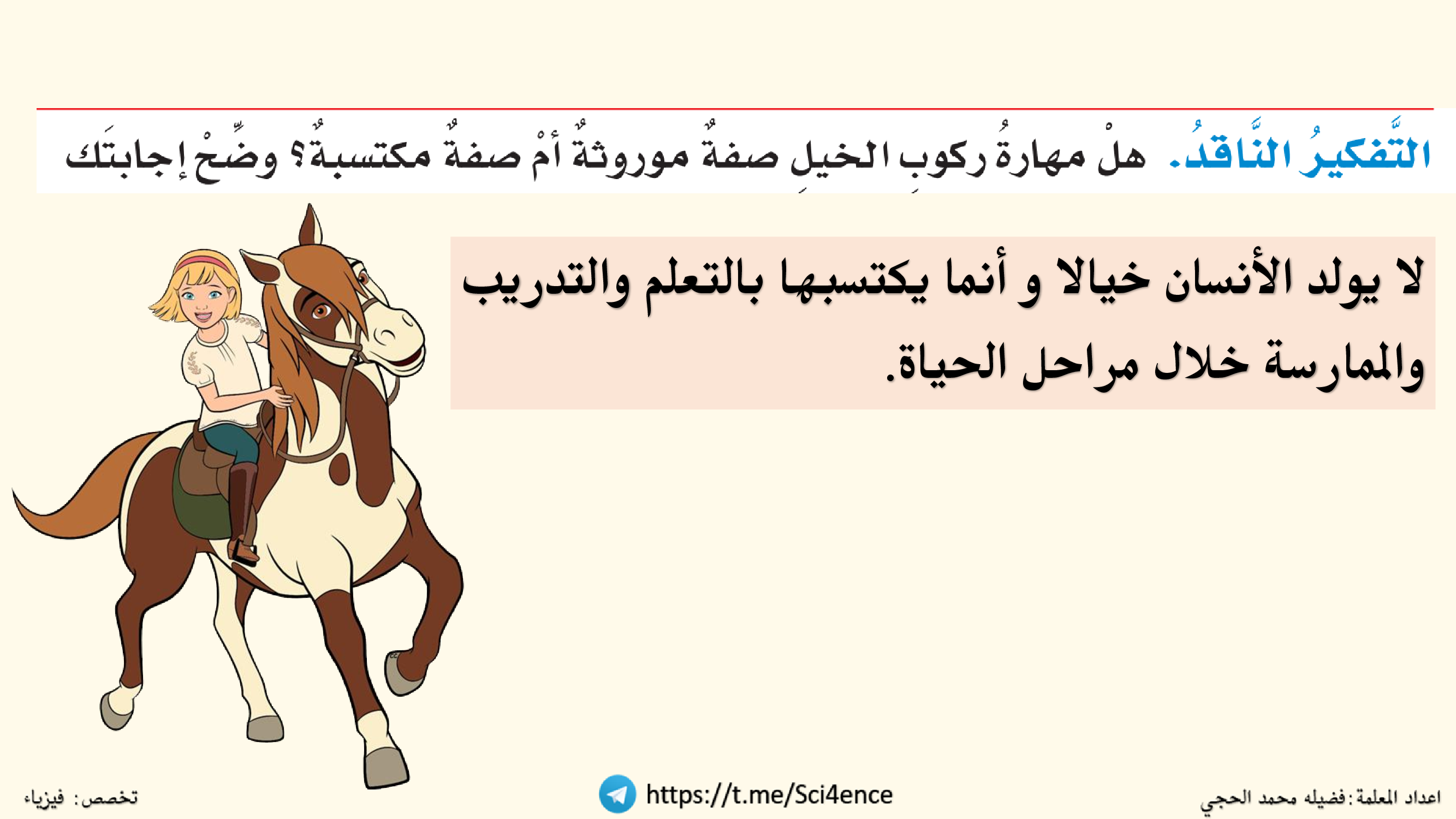 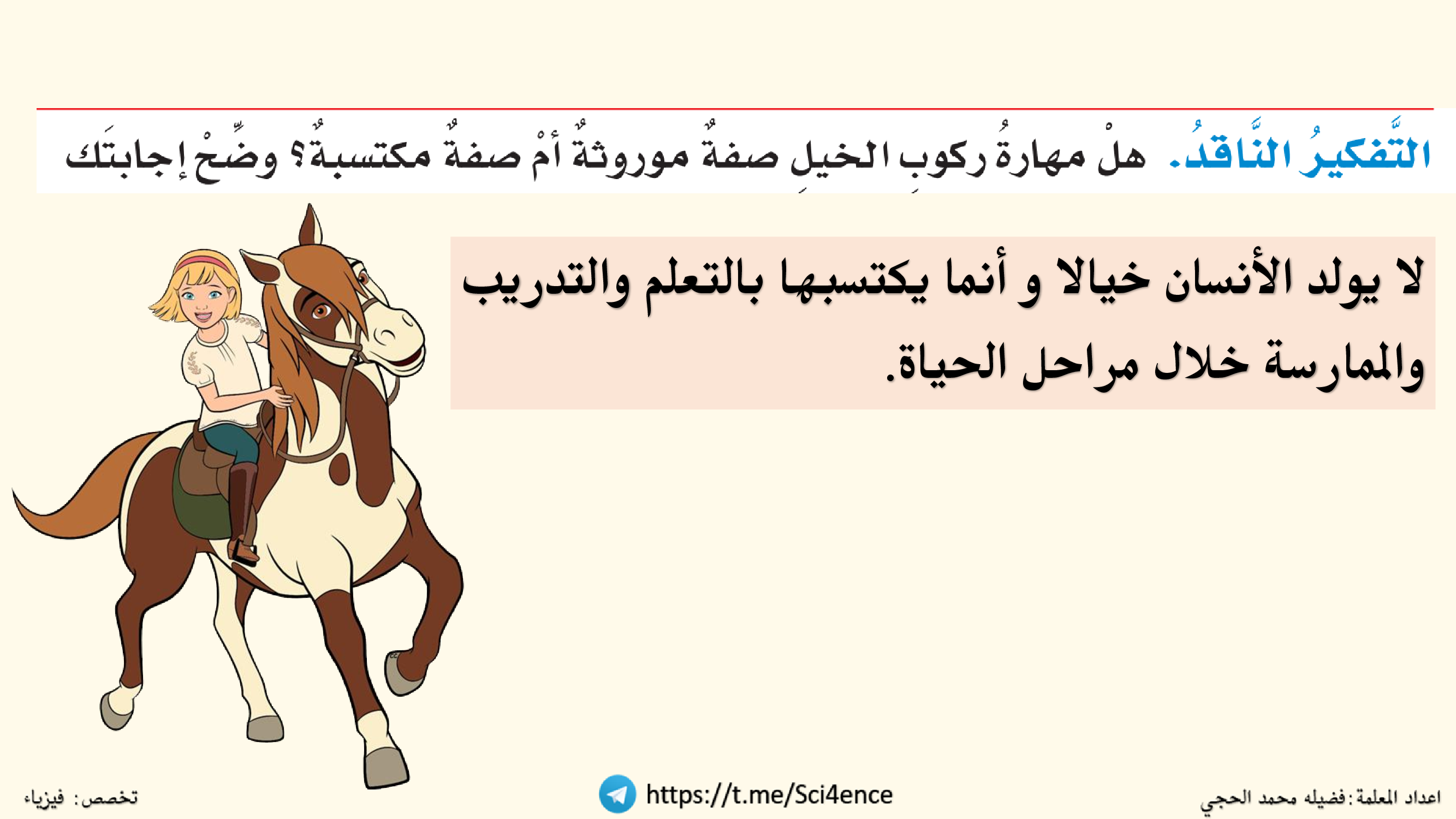 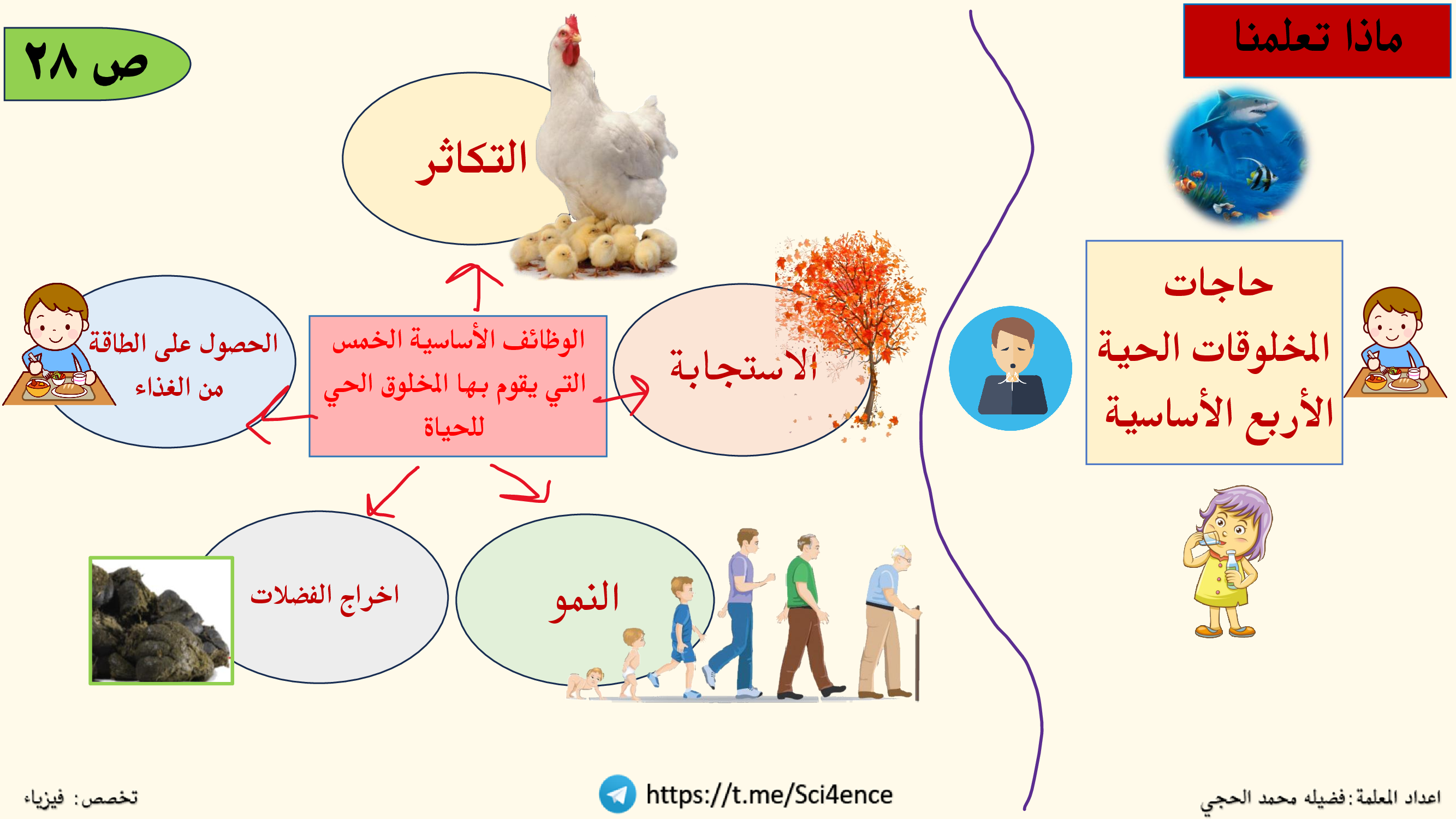 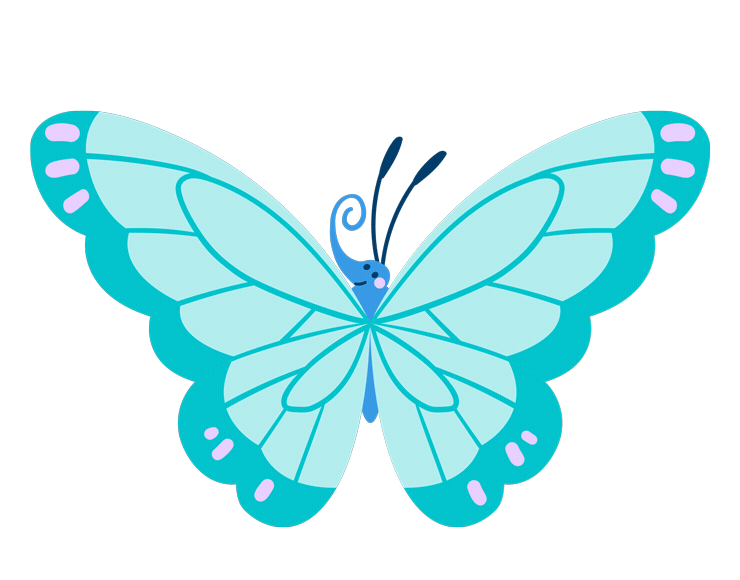 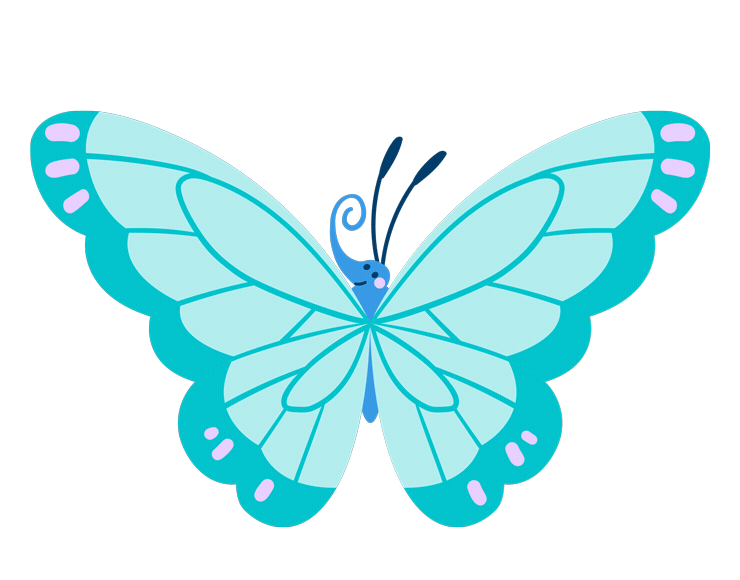 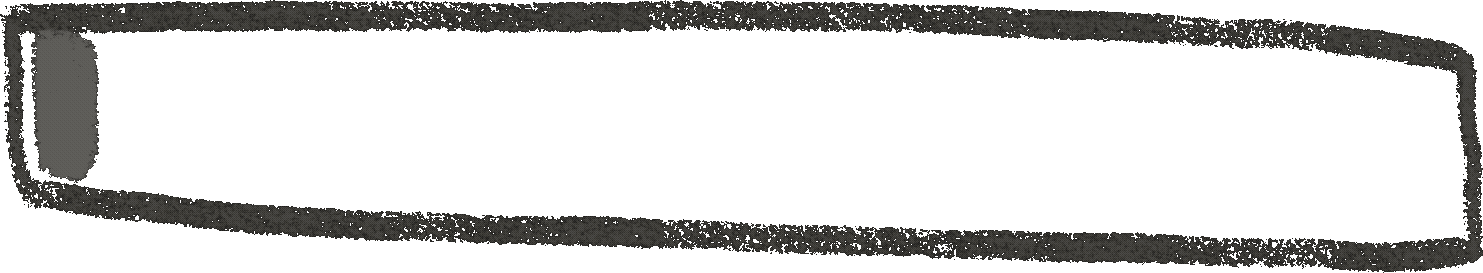 هو انتاج مخلوقات حية جديدة من النوع نفسه
عن
الواجب
شكرا لكم